Matériel
Thème de la séance:
Occuper l’espace en Largeur et Profondeur
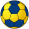 20
On a le ballon
Conserver /Progresser
Déséquilibrer/Finir
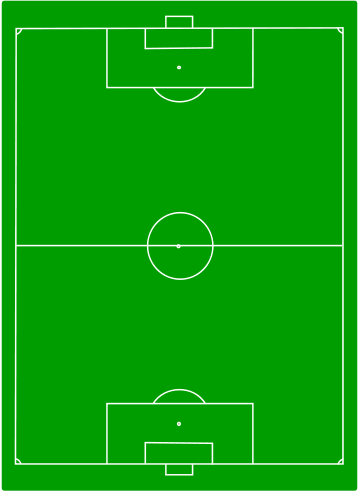 2
0
8
2
20
6
S’opposer  la Progression
S’opposer pour Protéger son but
On a pas le ballon
Déplacement joueur
Déplacement Ballon
Déplacement joueur/Ballon
Jeu
Consignes: 
Réaliser un stop balle dans la zone adverse

Bien occuper le terrain et apporter le surnombre dans la zone du ballon
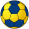 Temps : 15’
Matériel
Thème de la séance:
Occuper l’espace en Largeur et Profondeur
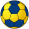 20
On a le ballon
Conserver /Progresser
Déséquilibrer/Finir
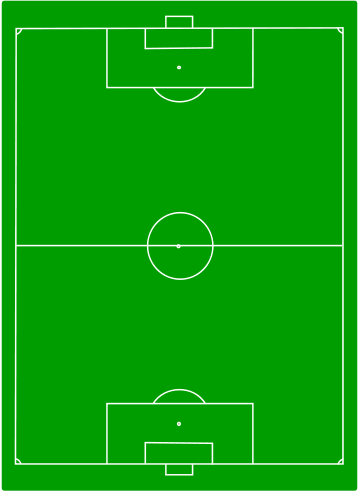 2
0
8
2
20
6
S’opposer  la Progression
S’opposer pour Protéger son but
On a pas le ballon
Déplacement joueur
Déplacement Ballon
Déplacement joueur/Ballon
Situation
Consignes: 

Faire 3 équipes x2
Délimiter 3 zones x2
Le jeu consiste pour les joueurs de zone centrale à 
intercepter les transmissions de balle effectuées 
depuis les 2 autres zones
Les passes aériennes sont interdites
Quand 1 joueur de la zone centrale intercepte, il 
conclue l’action en 1 contre 1 face au gardien
En variante, l’éducateur proposera un duel 1 
contre 1 entre le joueur de la zone centrale qui à 
intercepté le ballon et le passeur puis contre le gardien
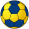 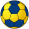 Temps : 20’
Matériel
Thème de la séance:
Occuper l’espace en Largeur et Profondeur
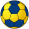 20
On a le ballon
Conserver /Progresser
Déséquilibrer/Finir
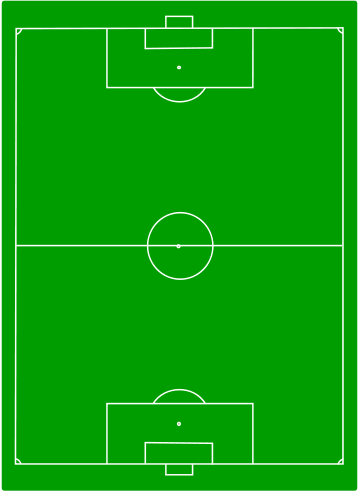 2
0
8
2
20
6
S’opposer  la Progression
S’opposer pour Protéger son but
On a pas le ballon
Déplacement joueur
Déplacement Ballon
Déplacement joueur/Ballon
Exercice
Consignes:
1 ballon chacun 
Jonglerie individuelle
Zone A du pied droit
Zone B du pied gauche
Zone C de la tête
B
C
A
A
C
B
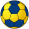 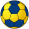 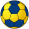 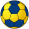 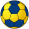 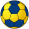 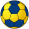 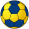 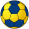 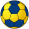 Temps : 15’
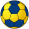 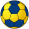 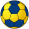 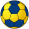 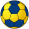 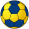 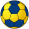 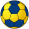 Matériel
Thème de la séance:
Occuper l’espace en Largeur et Profondeur
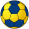 20
On a le ballon
Conserver /Progresser
Déséquilibrer/Finir
2
0
8
2
20
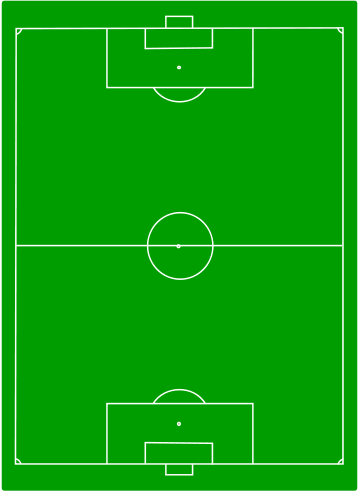 6
S’opposer  la Progression
S’opposer pour Protéger son but
On a pas le ballon
Déplacement joueur
Déplacement Ballon
Déplacement joueur/Ballon
Jeu
Consignes: 
Bien occuper les zones 

Essayer de reproduire la supériorité grâce à des décrochages de l’attaquant

Jeu libre pour marquer des buts
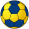 Temps : 40’